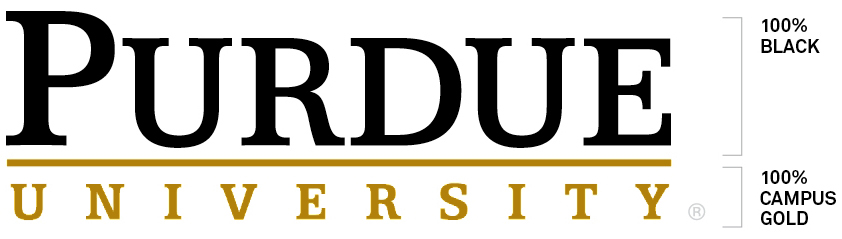 Limonese Ceole: The creole language of Costa Rica
René Zúñiga Argüello
May 11th, 2019
IELLab Reunion
In this presentation
Language background
Action plan for revitalization
Work done at the IELLab
Q&A
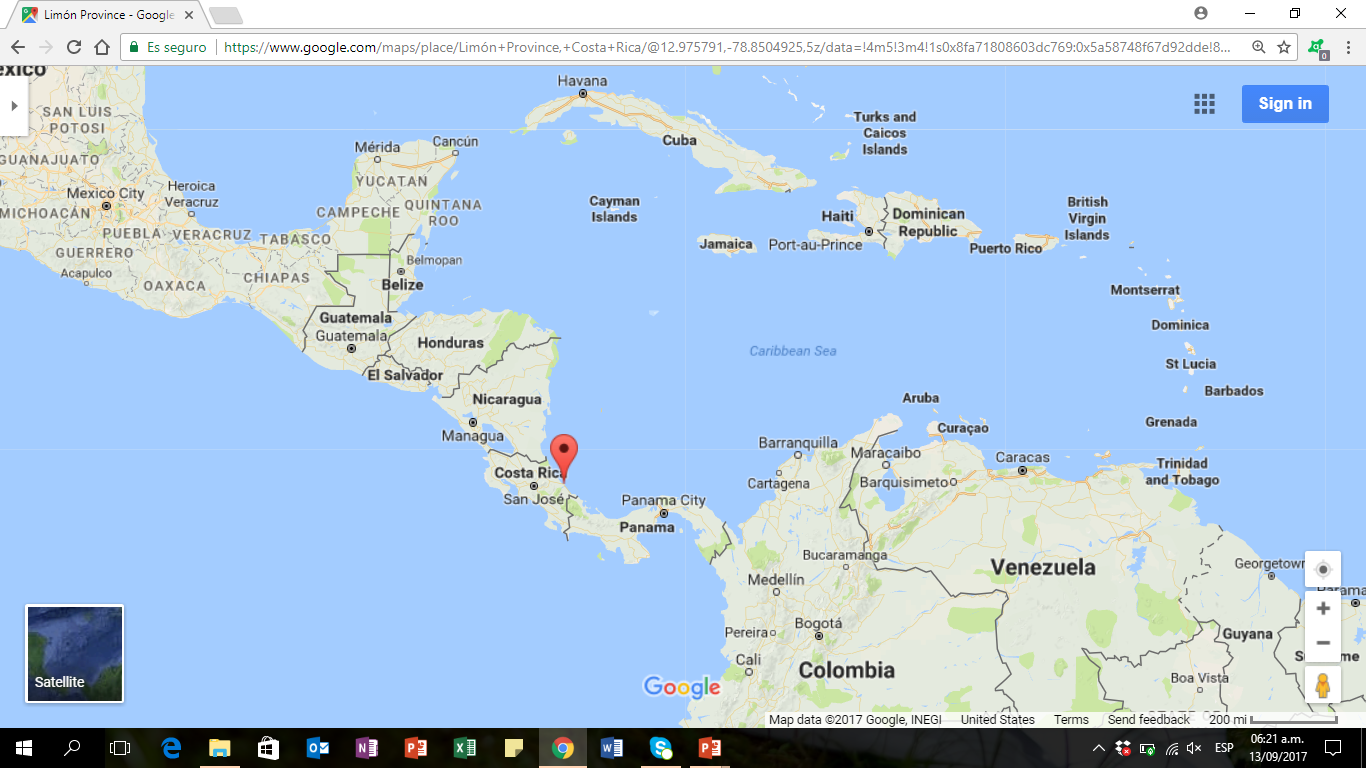 1. Language background
Railroad (1872)
Banana plantation
Life in Limon  at that time  (bilingual)
1949: Limon people became Costa Rican citizens
Current situation
Greater stigmatization (from outside and inside)
Loss of linguistic domains
Fragmented linguistic identity
Legal status
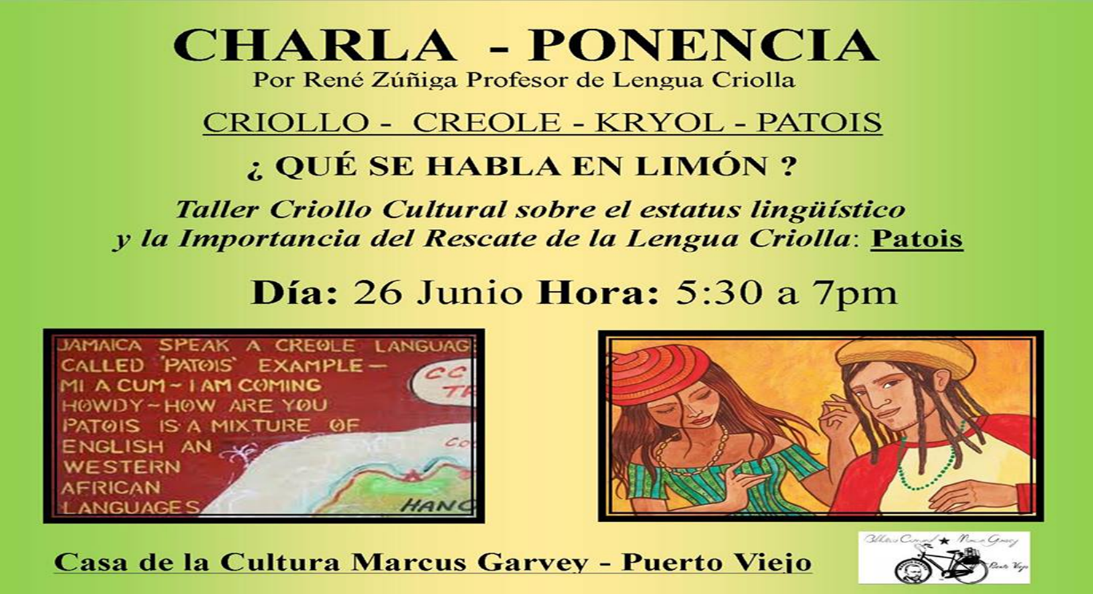 2. Action plan for revitalization
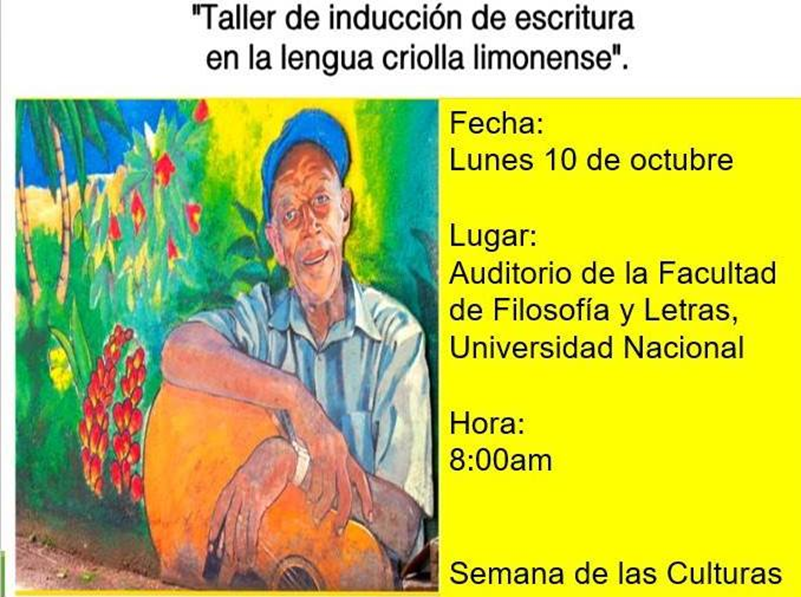 2.1 What is spoken in Limon is a language just like any other, a creole language.
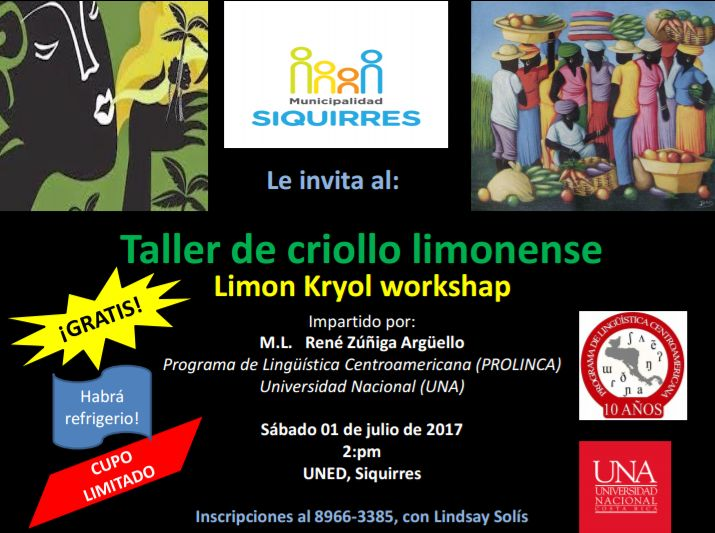 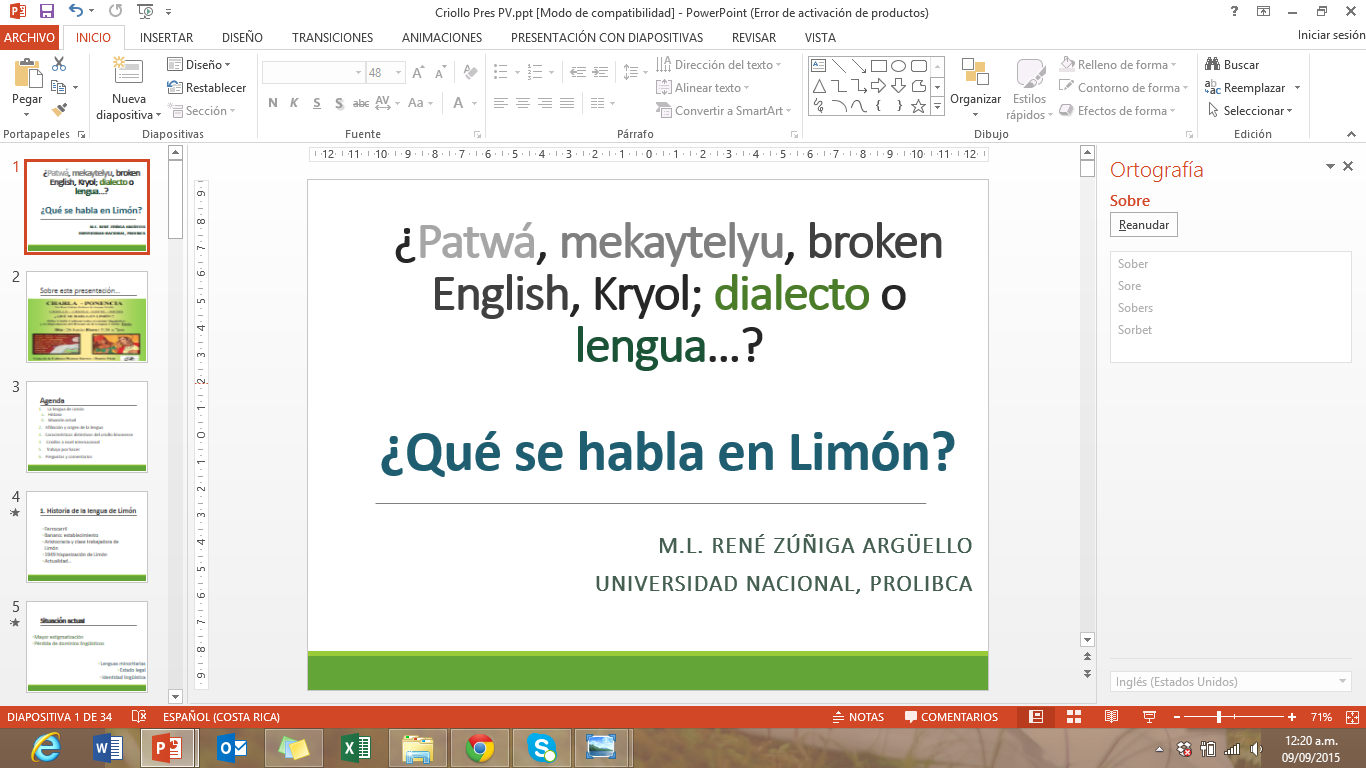 2.2 Illustrated alphabet
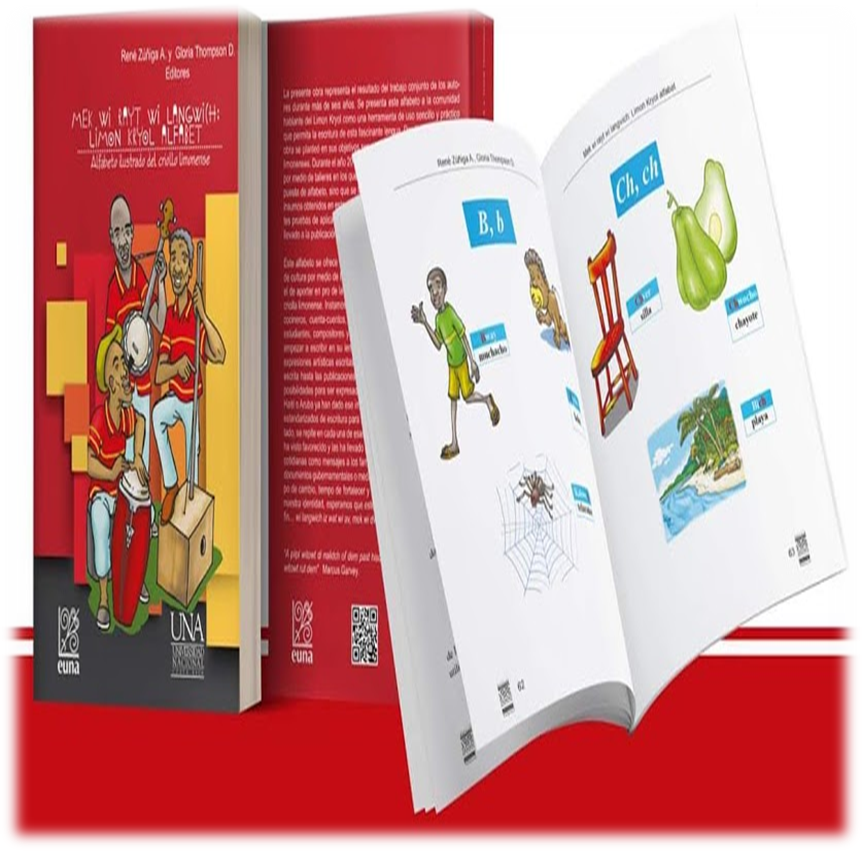 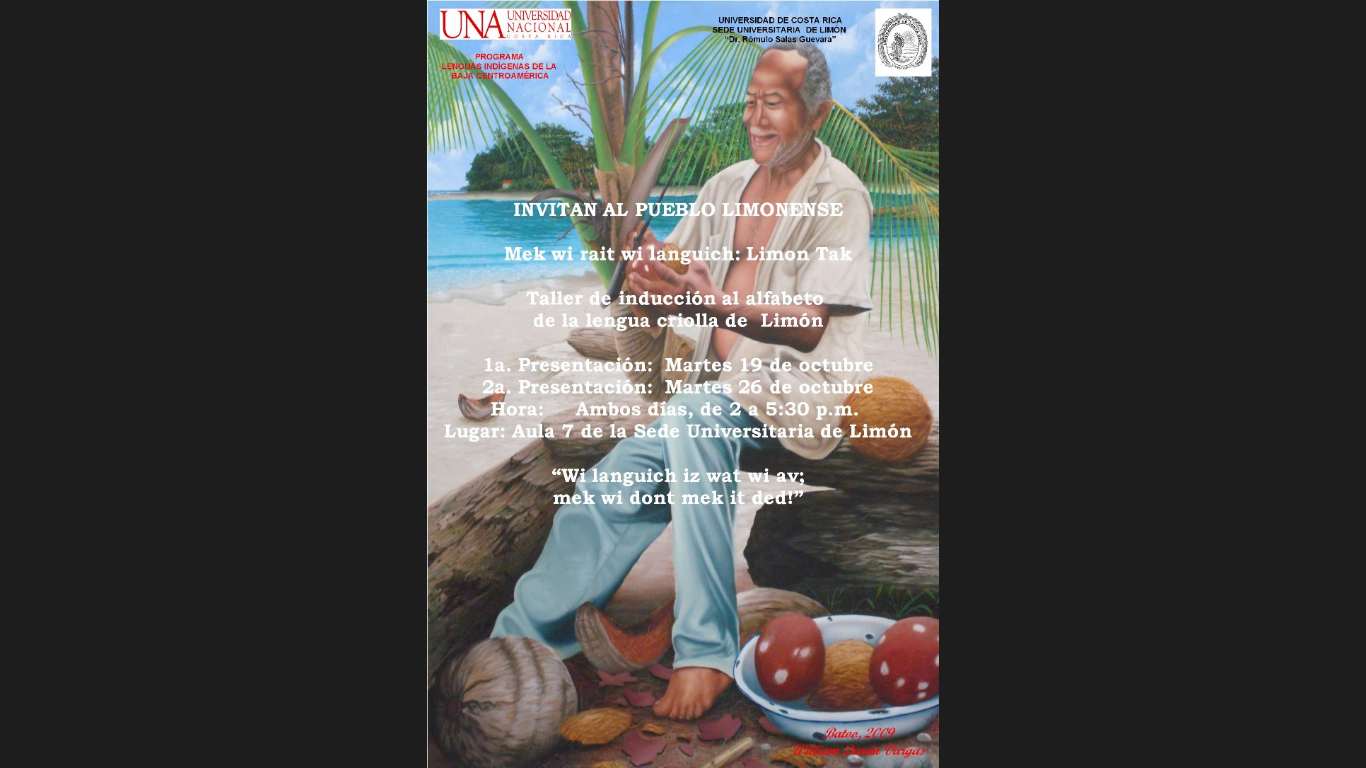 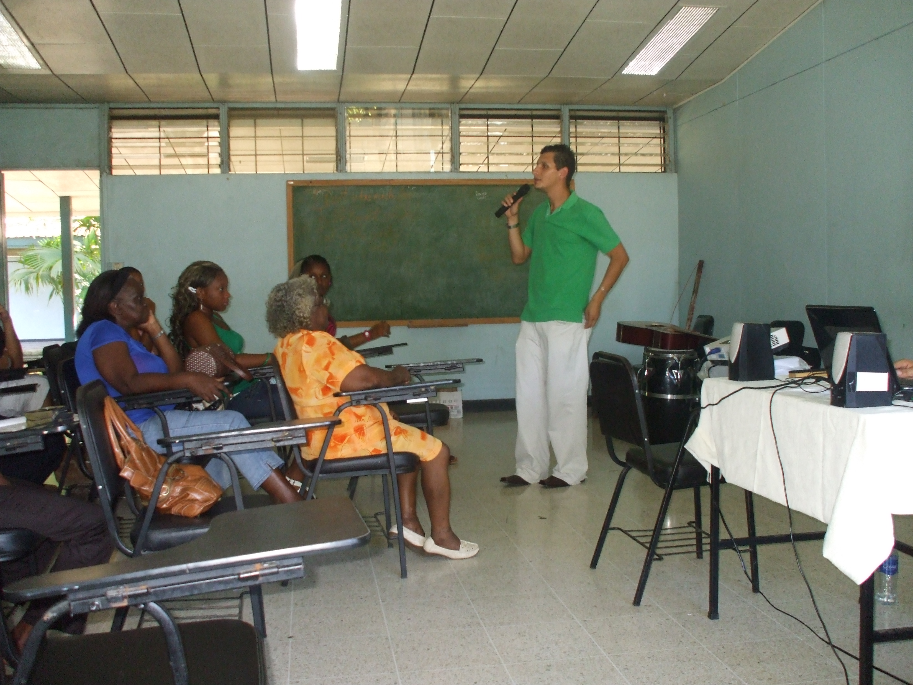 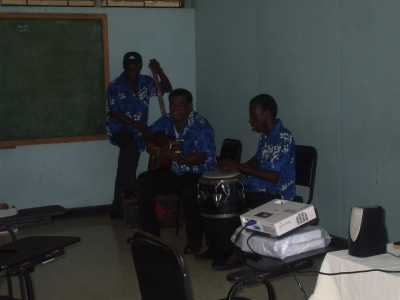 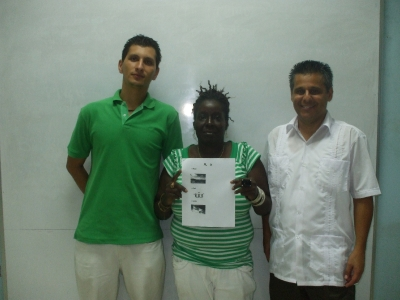 2.3 Recognition in the Political Constitution
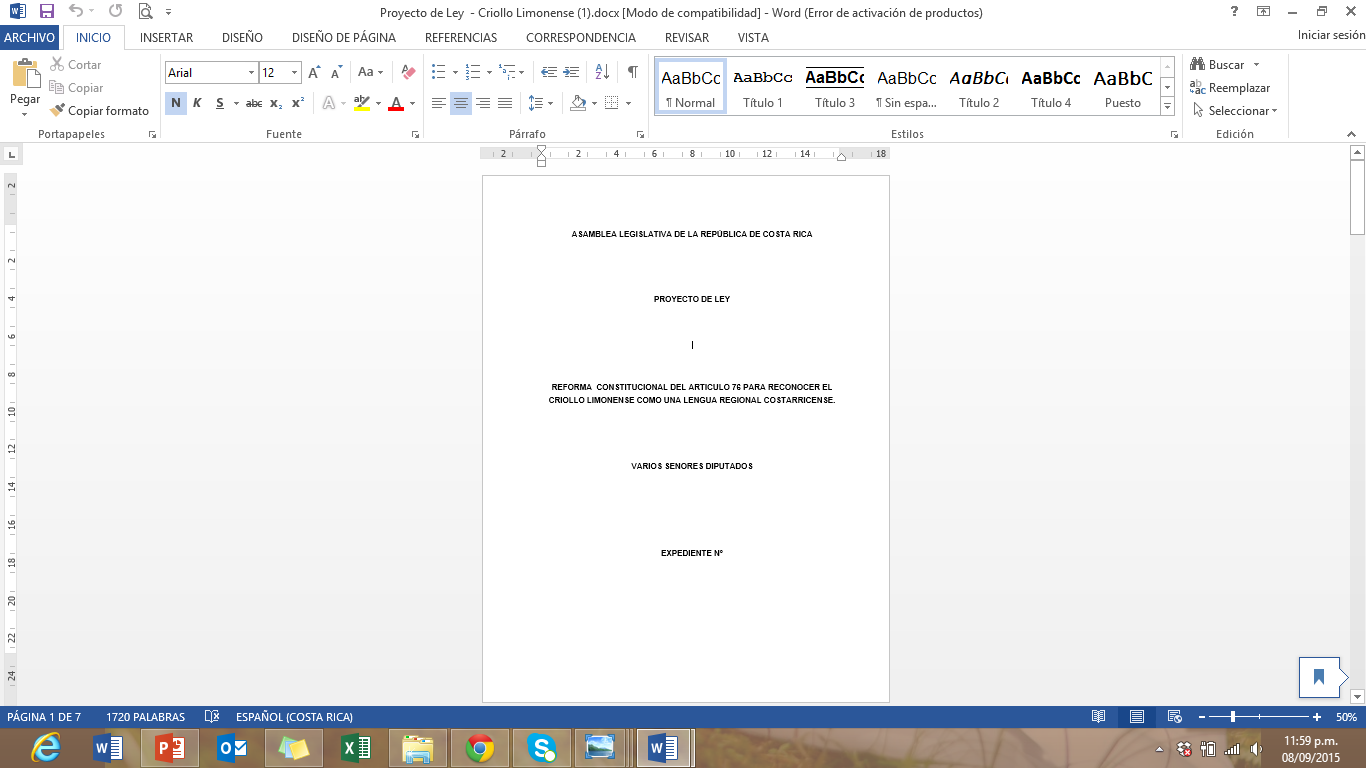 http://www.nacion.com/nacional/Limonenses-lanzan-rescatar-lengua-criolla_0_1545445490.html
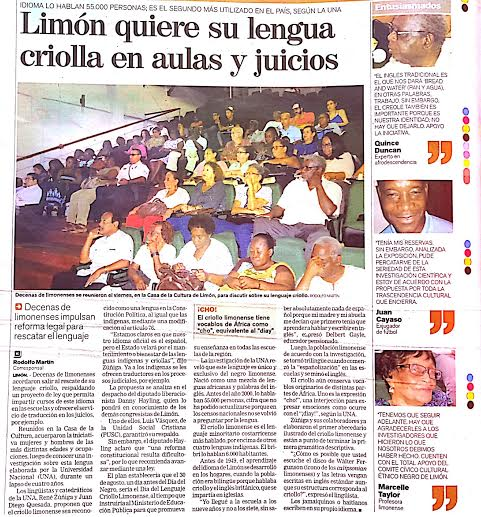 2.4 Other actions
UNESCO Intangible 
cultural heritage

Limon Kryol Day
(August 30th)

…
3. Work done at the IELLab
A formal syntactic analysis of motion predicates in Limonese Creole 

	3.1 The general claim
	3.2 Path (3D planes)
	3.3 Telicity
3.1 The general claim
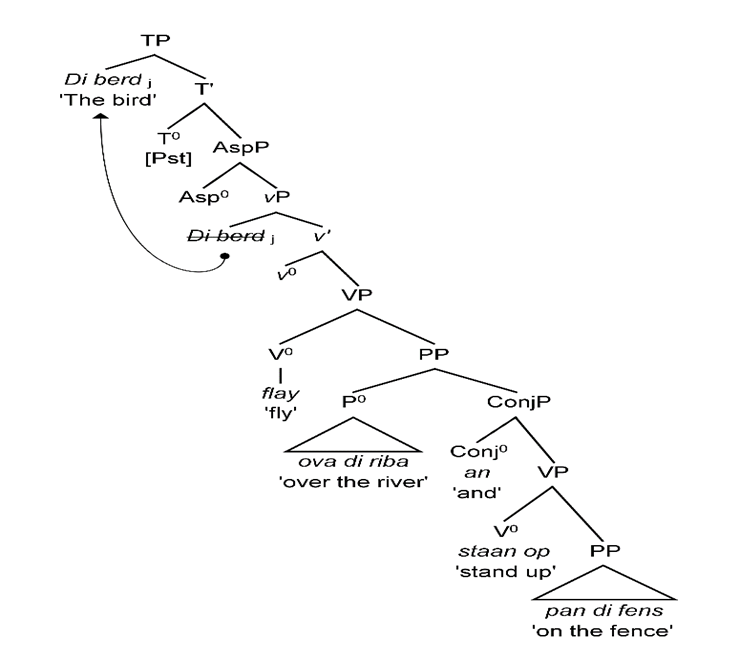 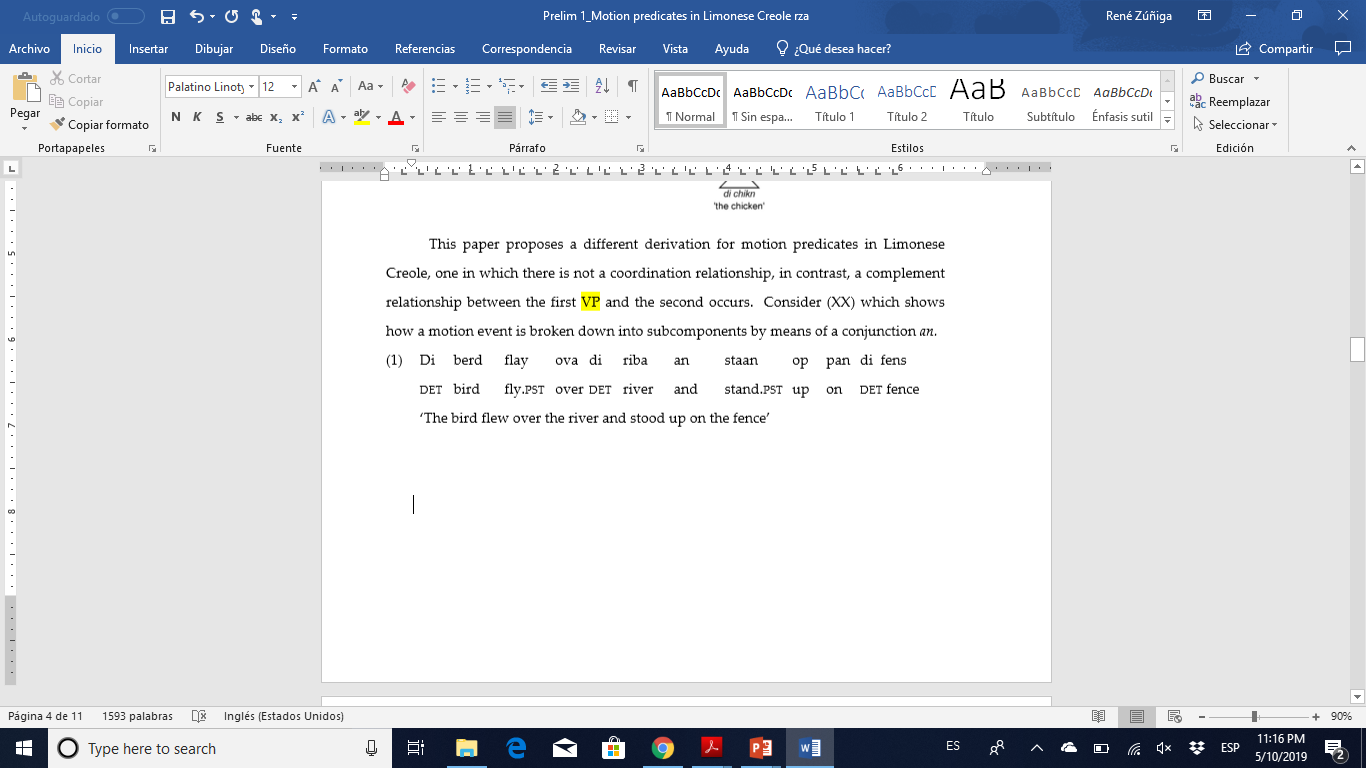 Bound variable test
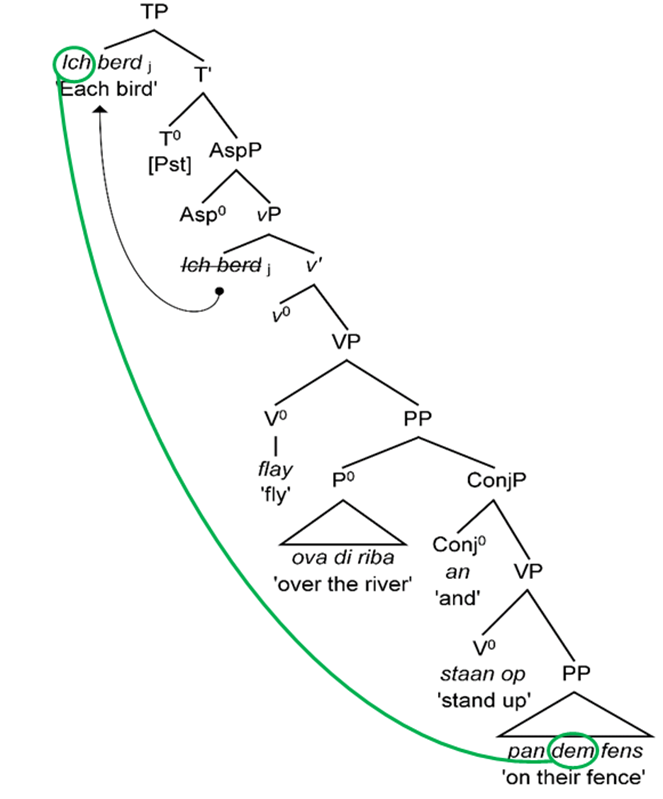 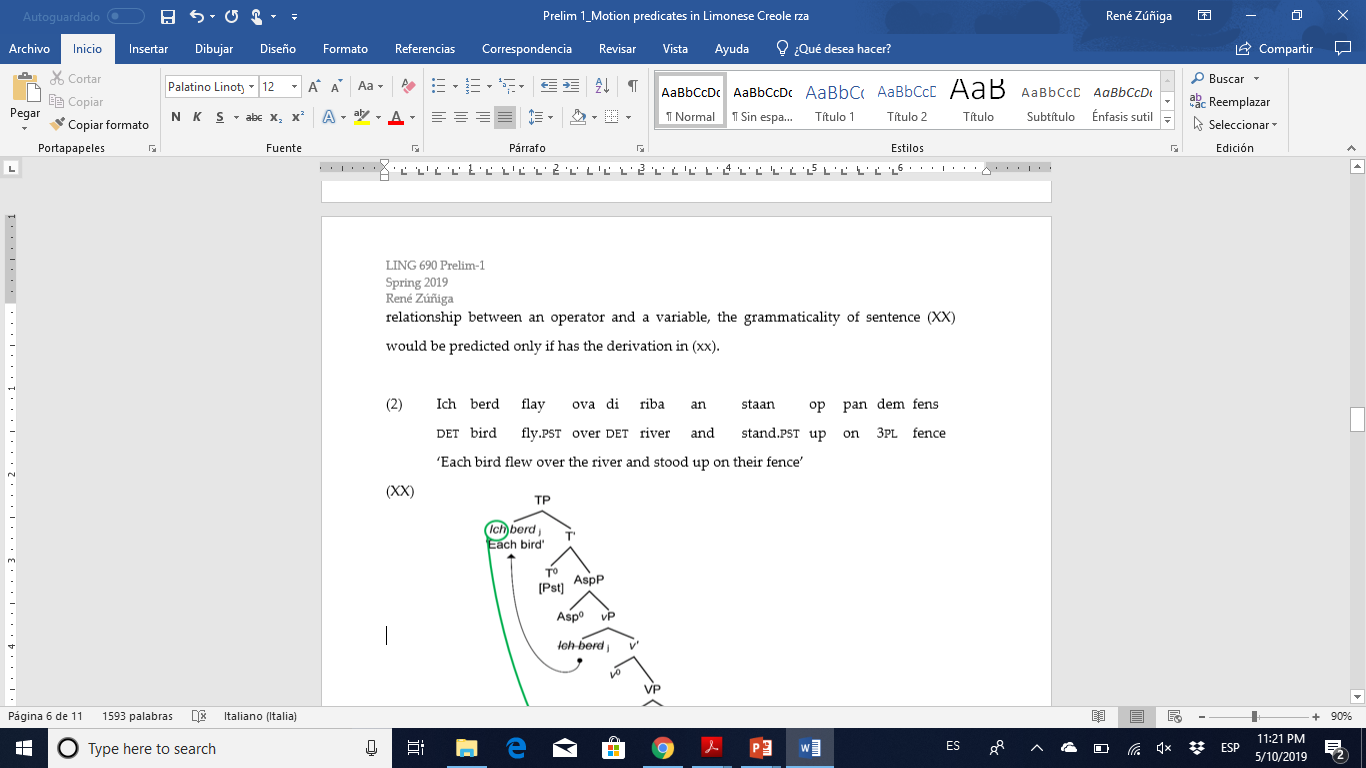 Discarding TP coordination
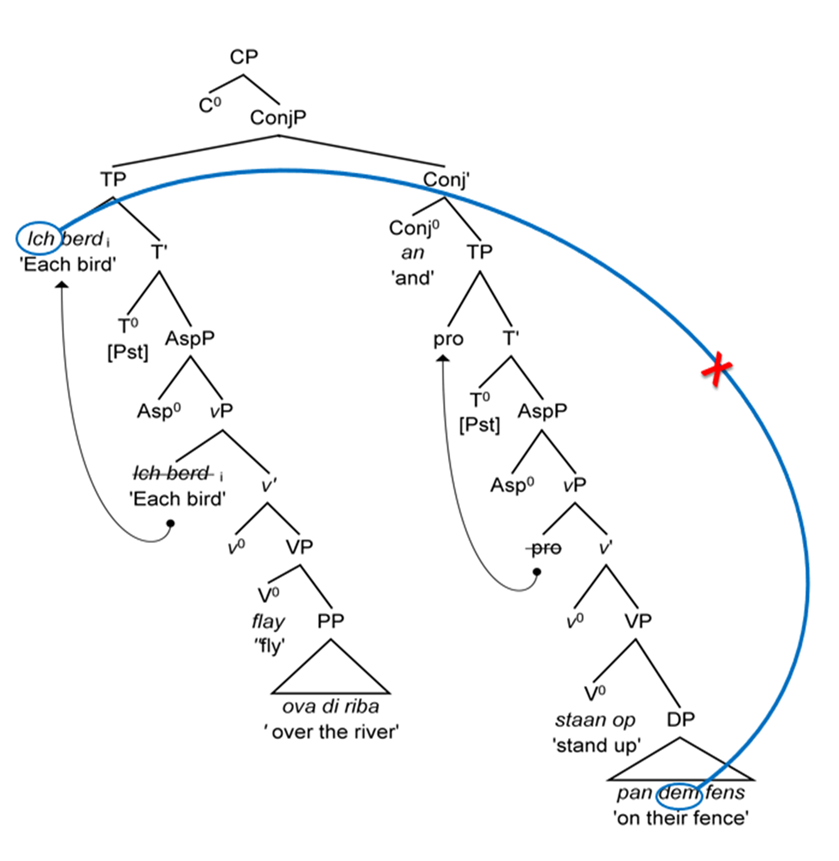 But, what about VP or even vP coordination?
Wh-extraction test
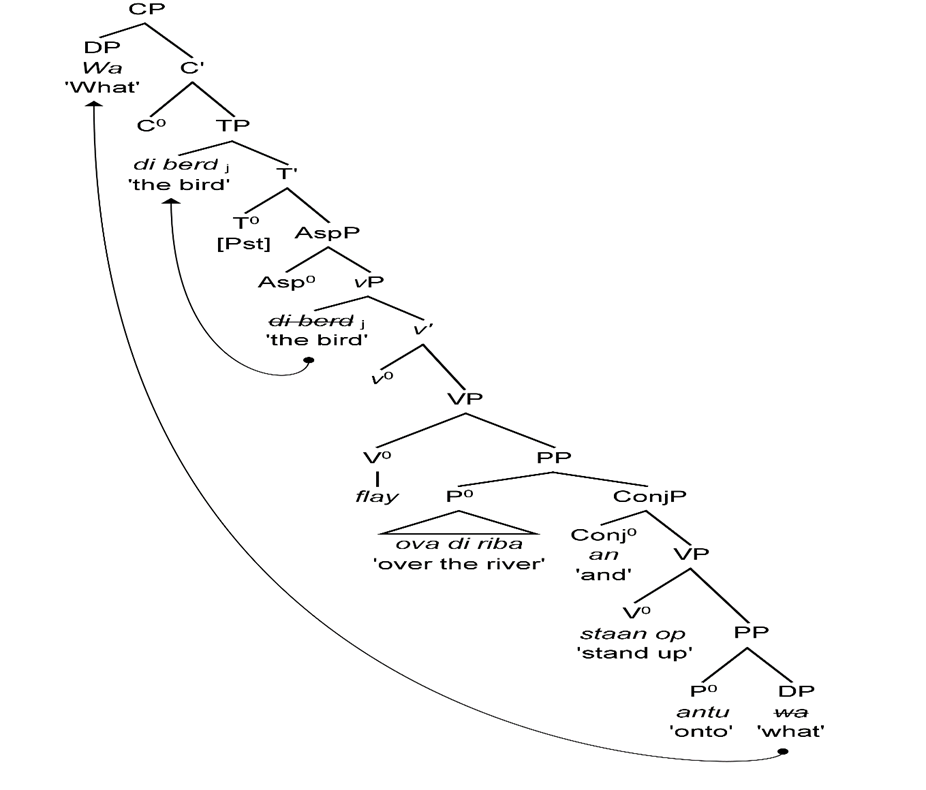 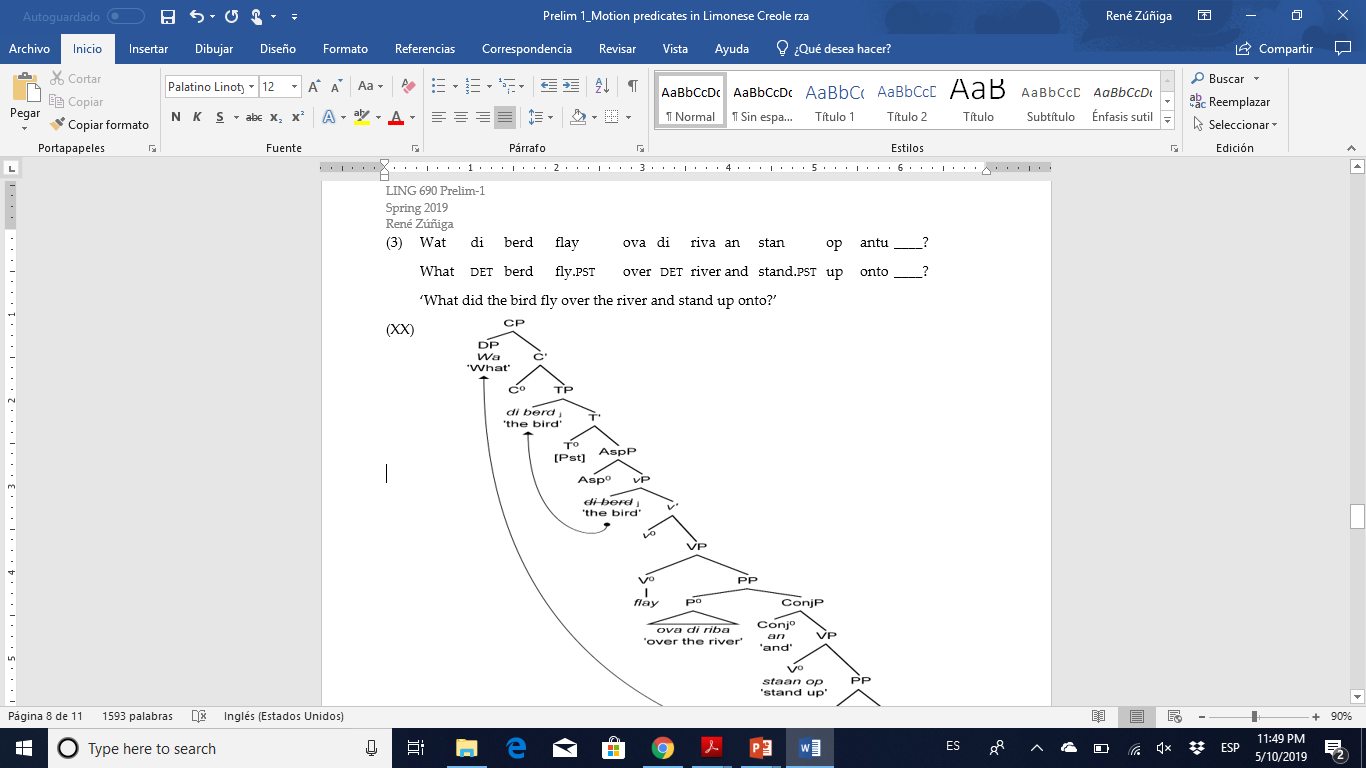 3.2 Path
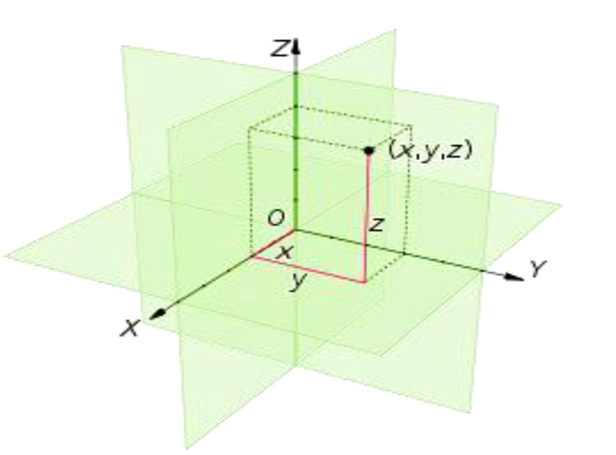 Just a single plane in Limonese Creole
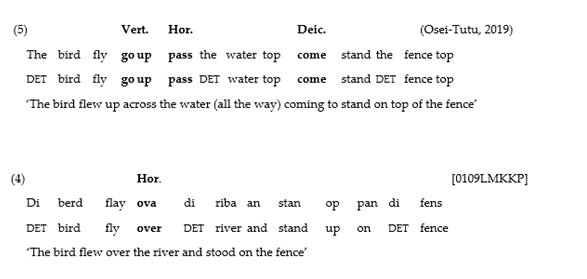 Ghanian Student Pidgin
3.3 Telicity
Thank you!